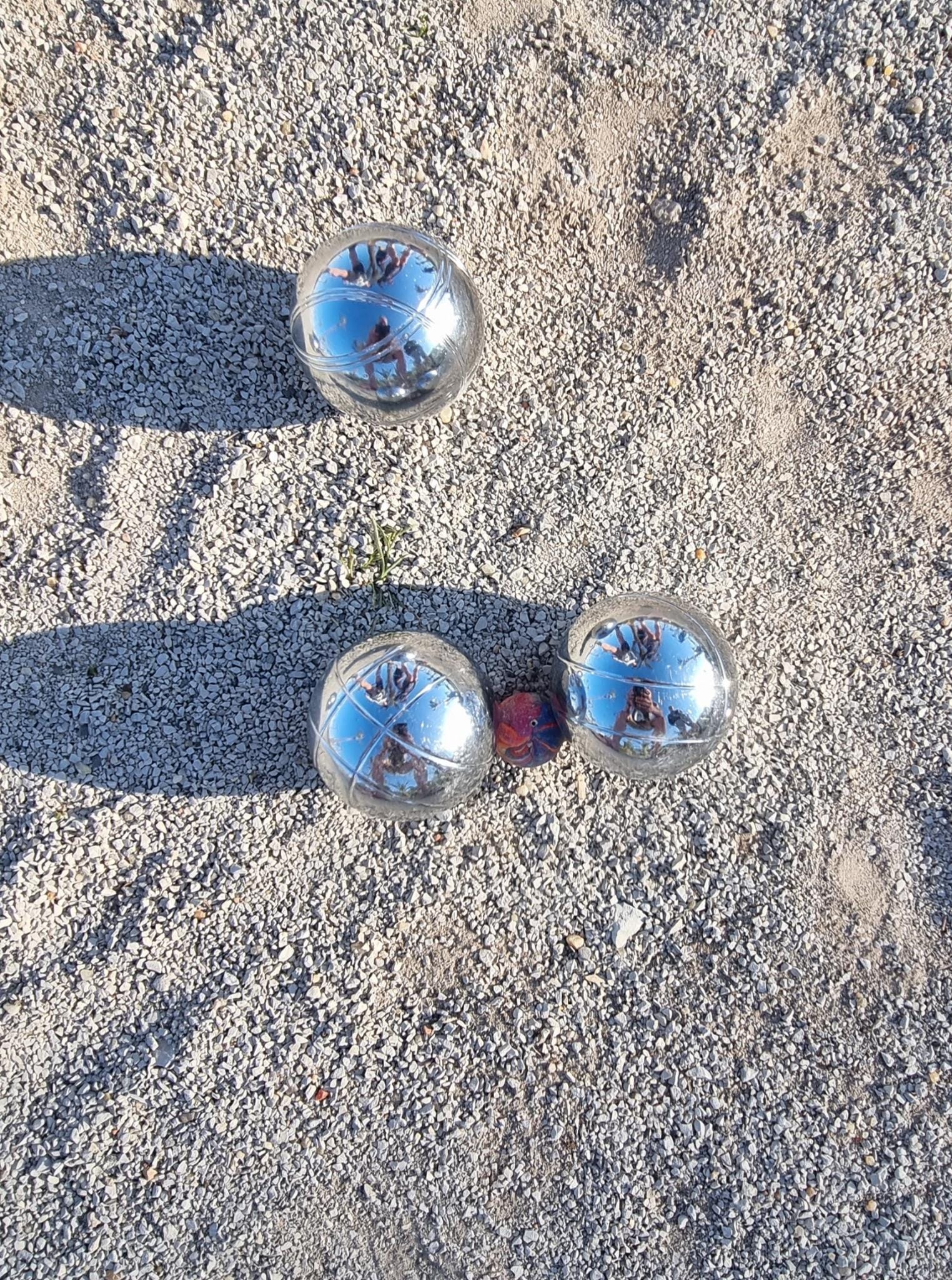 TC Rot-Gold Voerde
Boule - Kurzregeln
Kurzregeln Boule
Boule Kurzregel
2
Kurzregeln Boule
Boule Kurzregel
3
Kurzregeln Boule
Boule Kurzregel
4
Kurzregeln Boule
Boule Kurzregel
5